Zenon Wasilewski
1903-1966
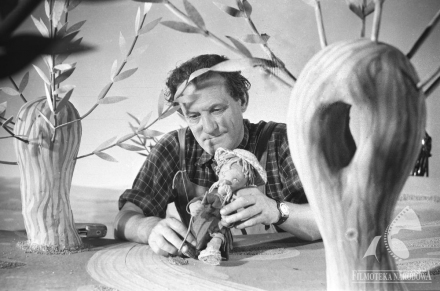 Kino Zenona Wasilewskiego 

oscylowało wokół tematów baśniowo – legendowych. Sam autor czerpał inspiracje z folkloru ludowego, jednakże nadawał on swoim filmom nieco żartobliwy ton. Laureat wielu nagród festiwalowych.
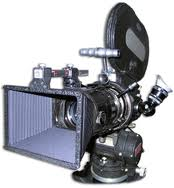 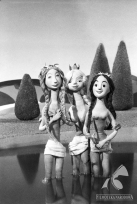 Zdjęcia z bajek stworzonych przez Zenona Wasilewskiego.
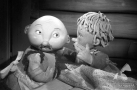 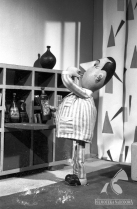 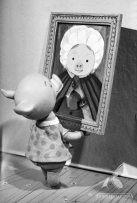 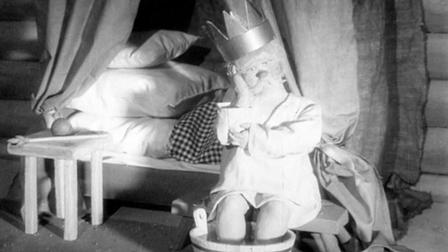 Pionier polskiej animacji lalkowej.
Twórca pierwszego 
   filmu animowanego „Za króla Krakusa”.http://www.youtube.com/watch?v=tlLfm1jtecQ&list=WLG4Jdiw0_fPnHEwGTABbuWmtiRqsC818i 
     (Link do filmu, trwa 14 minut) 
Inicjator powstania Oddziału Filmów Kukiełkowych w Łodzi, z którego zrodziło się znane na całym świecie studio SE-MA-FOR.
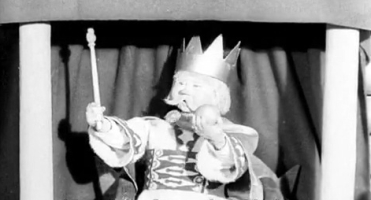 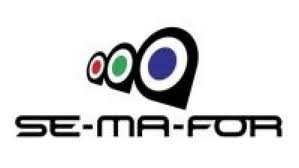 Jak to się wszystko zaczęło?
1947 (dwa lata po zakończeniu II wojny światowej) premierę miał film „Za króla Krakusa” i właśnie od tego filmu liczy się historia studia SE-MA-FOR.
Ciekawostką jest fakt, że swoją pracownię urządził we własnym mieszkaniu przy ul. Radwańskiej. 




                                    Lalki posiadają swoją  niewidoczną, mechaniczną duszę.
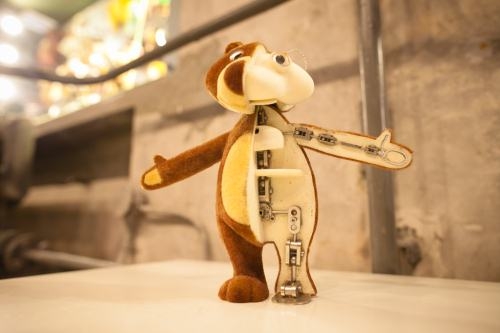 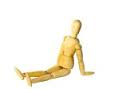 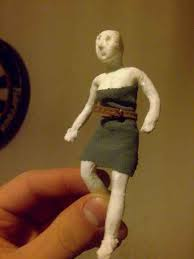 Pierwsze lalki wykonywane były między innymi z : drewna, gipsu, drutu, gumy a nawet chleba.
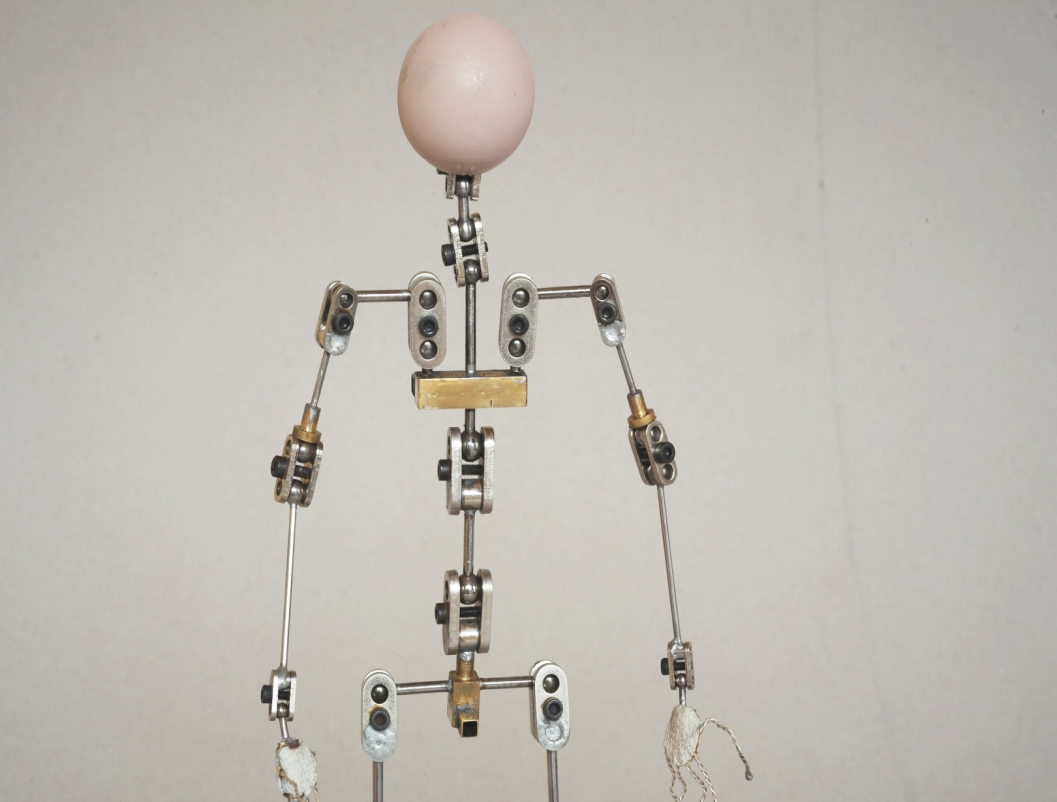 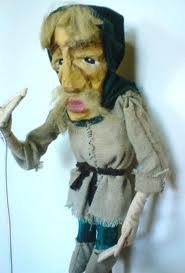 To w SE-MA-FORZE powstały bardzo popularne bajki dla dzieci. Ich bohaterowie czekają na Ciebie w różnych zakątkach Łodzi.
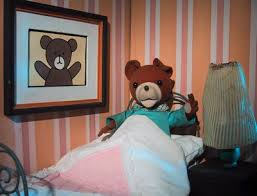 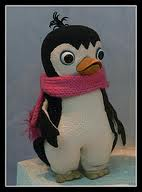 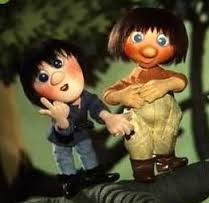 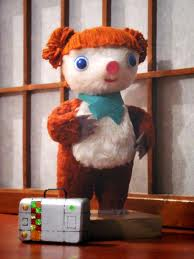 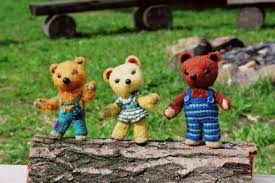 [Speaker Notes: ghmghmkgh]
Miś Uszatek
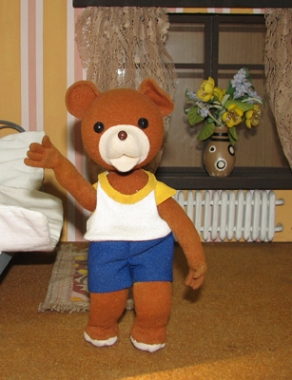 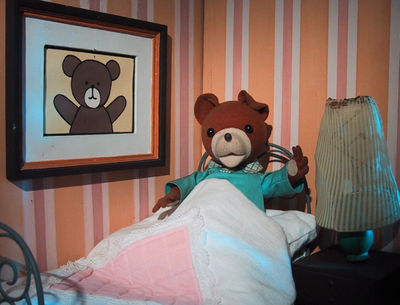 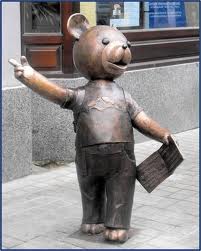 Możesz mnie znaleźć przy ul. Piotrkowskiej 87
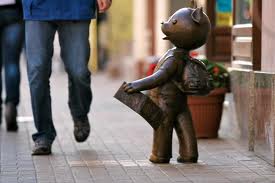 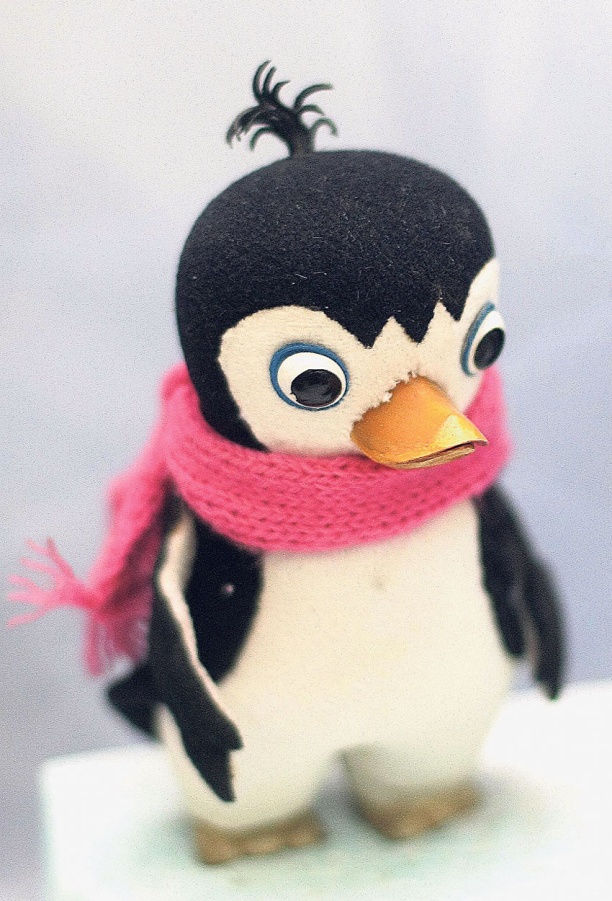 Mały Pingwin Pik-Pok
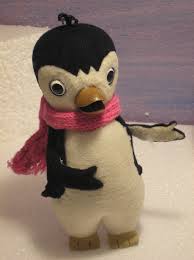 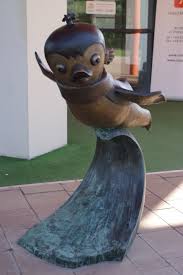 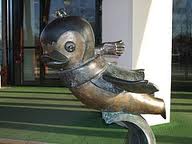 Znajdziesz mnie przed Aquaparkiem Fala przy al. Unii Lubelskiej  4
Zaczarowany ołówek
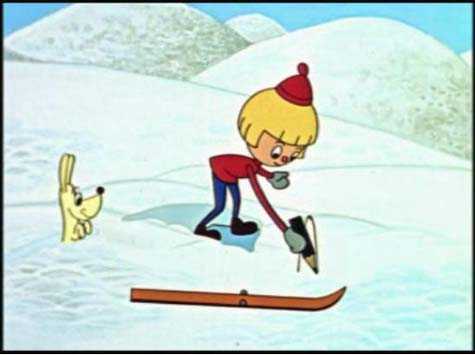 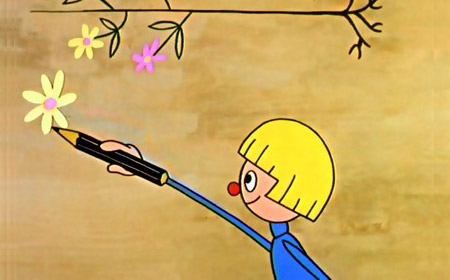 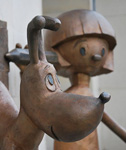 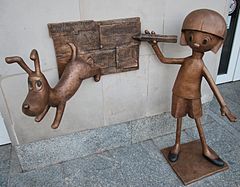 Jestem przed ŁDK przy ul. Traugutta 18
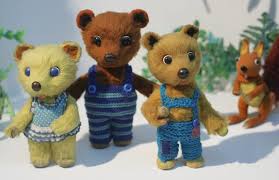 Trzy Misie
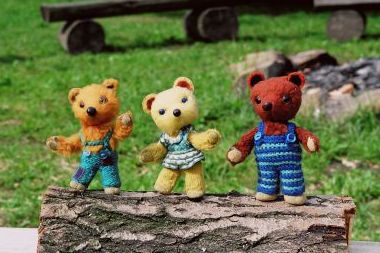 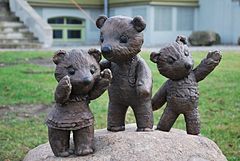 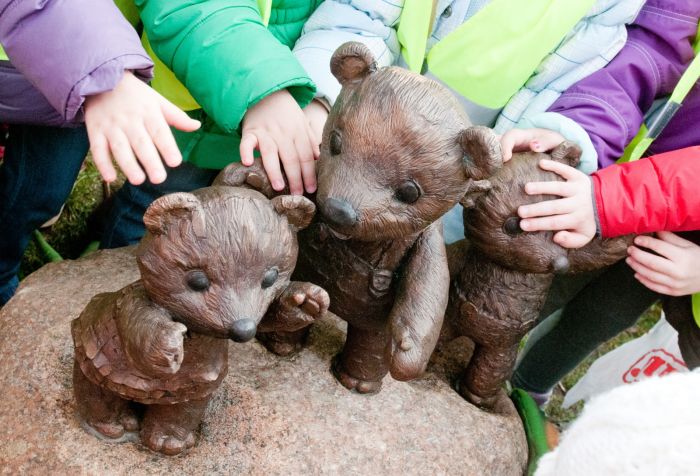 Czekamy na Was przy ul. Piotrkowskiej 282
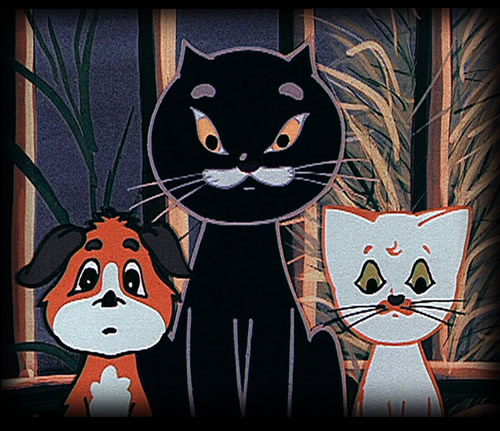 Przygody Kota Filemona
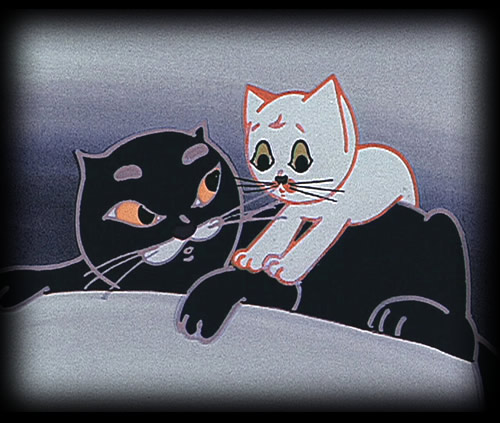 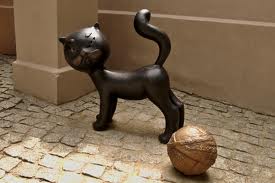 Spotkamy się przed wejściem do Muzeum Kinematografii przy 
pl. Zwycięstwa 1
Plastusiowy pamiętnik
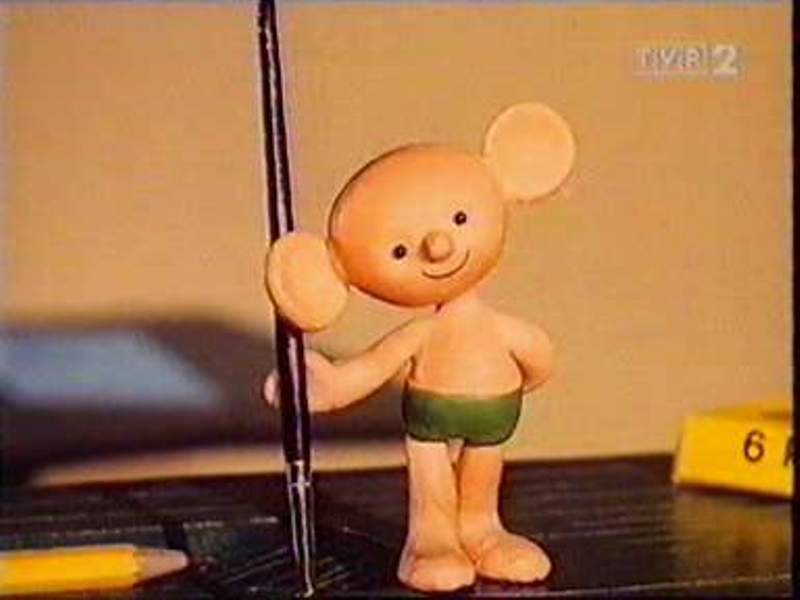 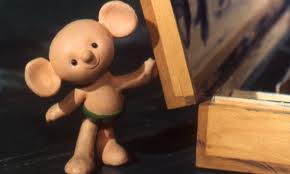 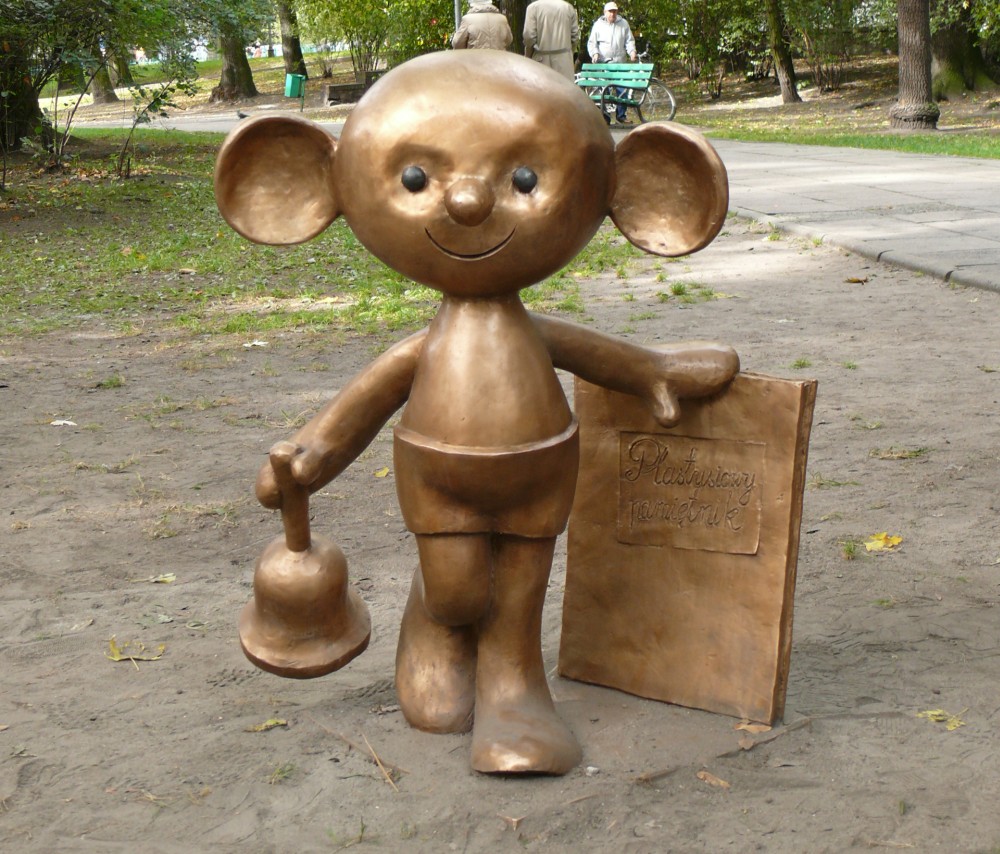 Czekam na Ciebie w sąsiedztwie
 SP 173 i placu zabaw w parku im. Henryka Sienkiewicza
Maurycy i Hawranek
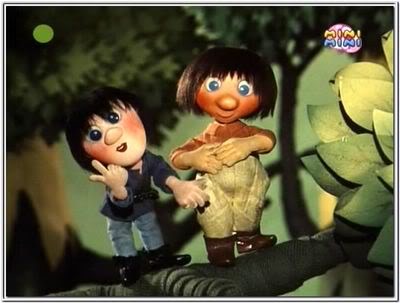 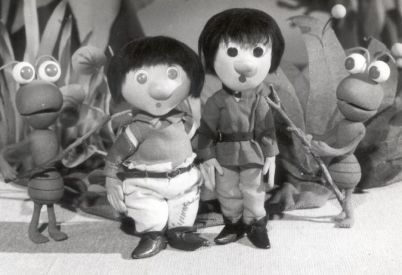 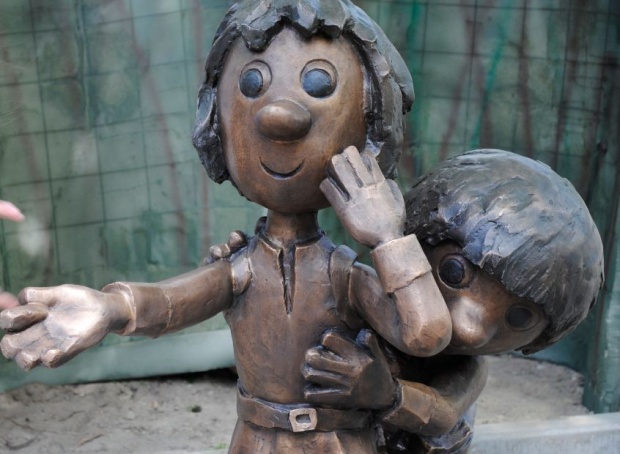 Możecie nas zobaczyć przy ZOO 
ul. Konstantynowska 8 / 10
Przygód kilka Wróbla Ćwirka
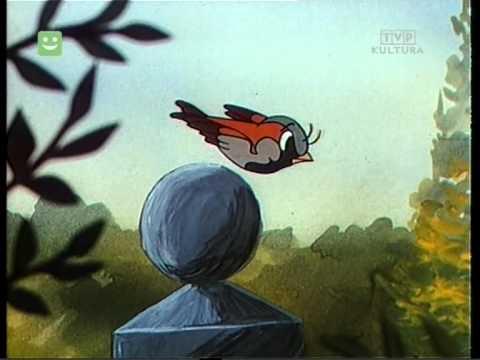 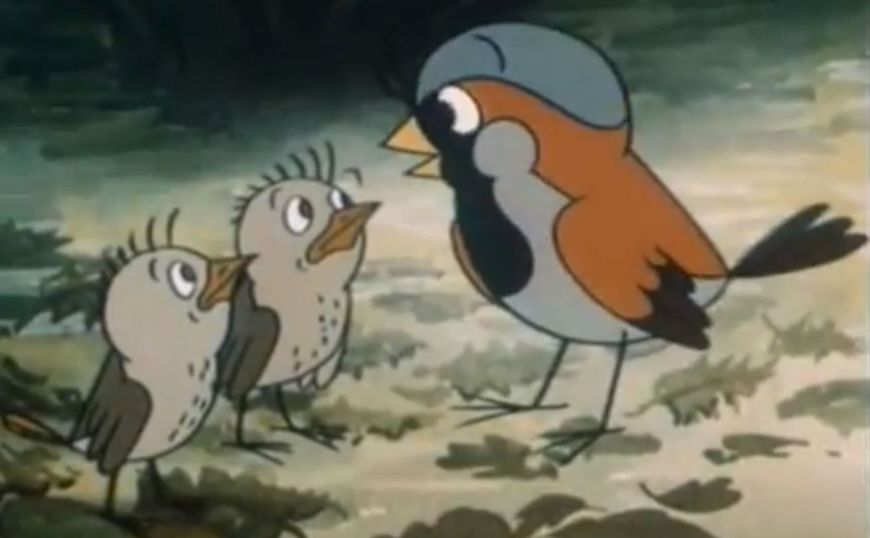 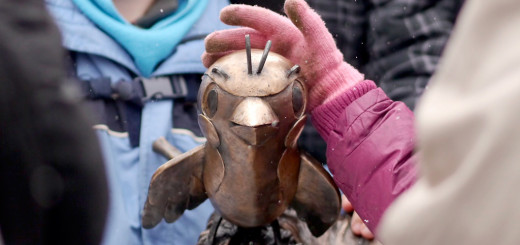 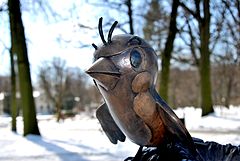 Zapraszam przed Palmiarnię al. Piłsudskiego 61
SE-MA-FOR w liczbach
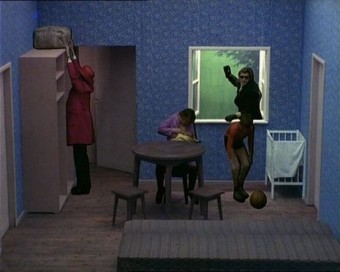 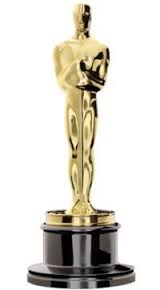 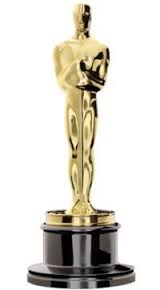 2 Oskary zdobyły filmy : „Tango” i „Piotruś i wilk”
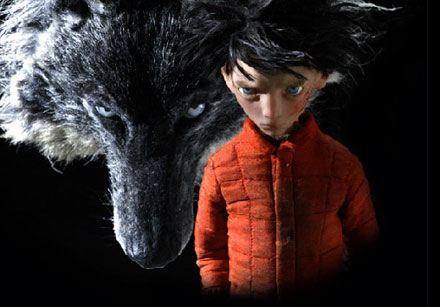 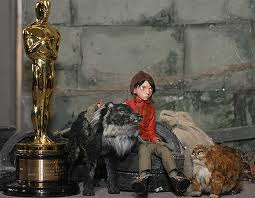 Ponad 1400 filmów powstało w SE-MA-FORZE 
od początku jego istnienia.
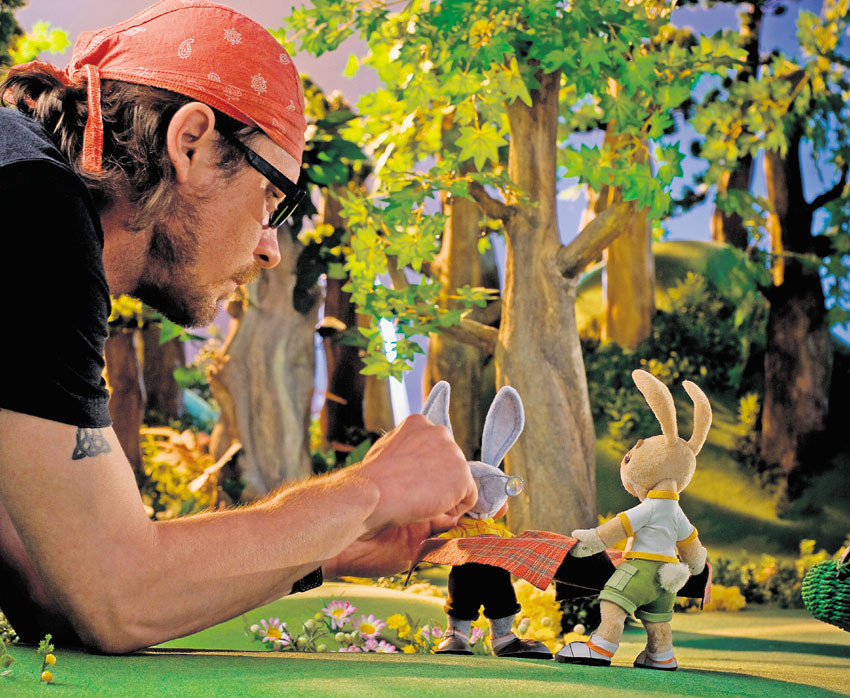 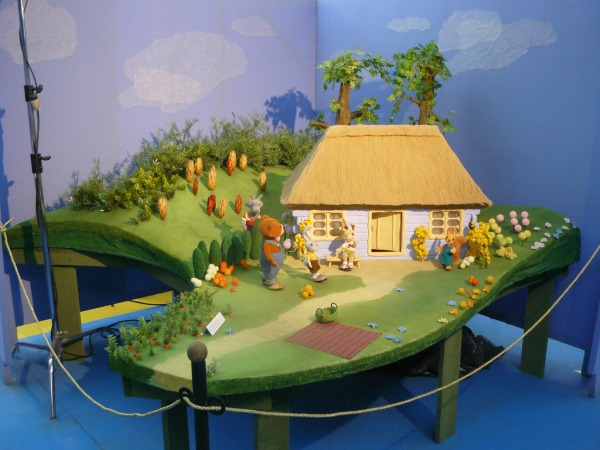 Zrealizowano około
 800 filmów lalkowych.
Kilkaset nagród i wyróżnień otrzymało studio za swoje filmy.
Co zapamiętaliście?
1. Jak nazywa się pionier polskiej animacji lalkowej?
2. Od którego filmu liczy się historia studia  SE-MA-FOR? (podaj rok jego powstania)
3. Z jakich materiałów wykonywane były pierwsze lalki?
4. Wymień 3 bajki stworzone w SE-MA-FORZE.
5. Gdzie znajduje się pomnik Misia Uszatka?
6. Ile Oskarów zdobyły filmy animowane wyprodukowane w SE-MA-FORZE?
7. Jaką nazwę nosi szlak turystyczny śladami postaci z bajek?